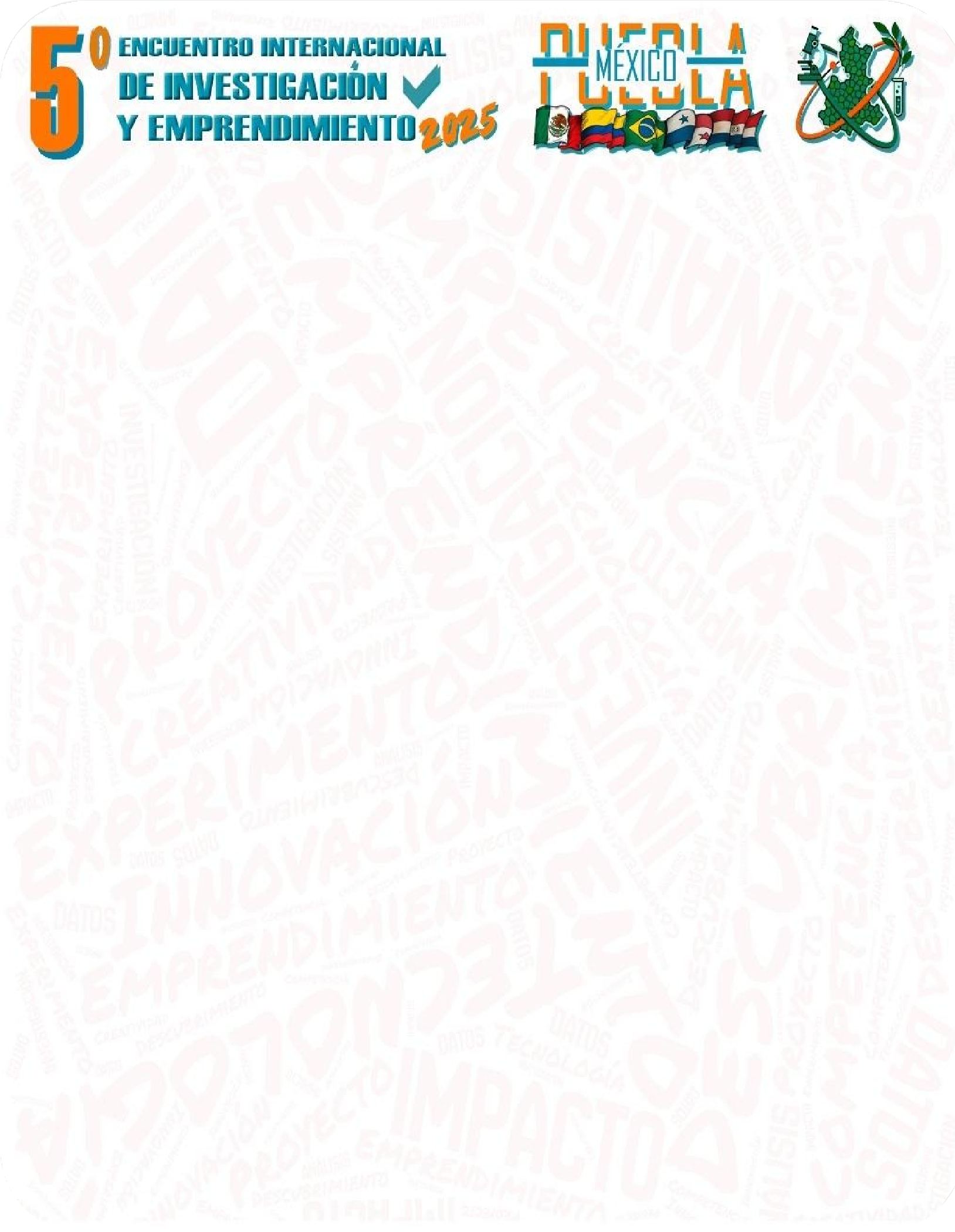 NOMBRE DEL PROYECTO


INSTITUCIÓN


AUTORES


ASESORES
CHOLULA, PUEBLA MÉXICO SEPTIEMBRE 2025
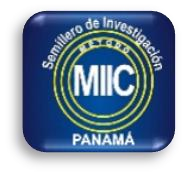 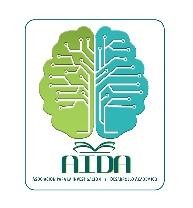 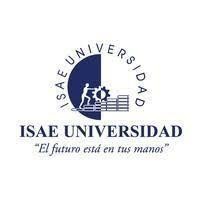 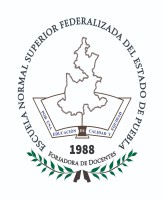 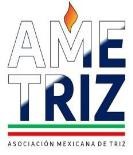 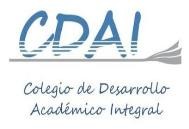 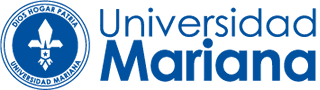 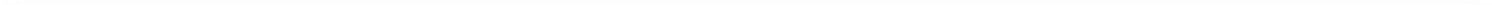 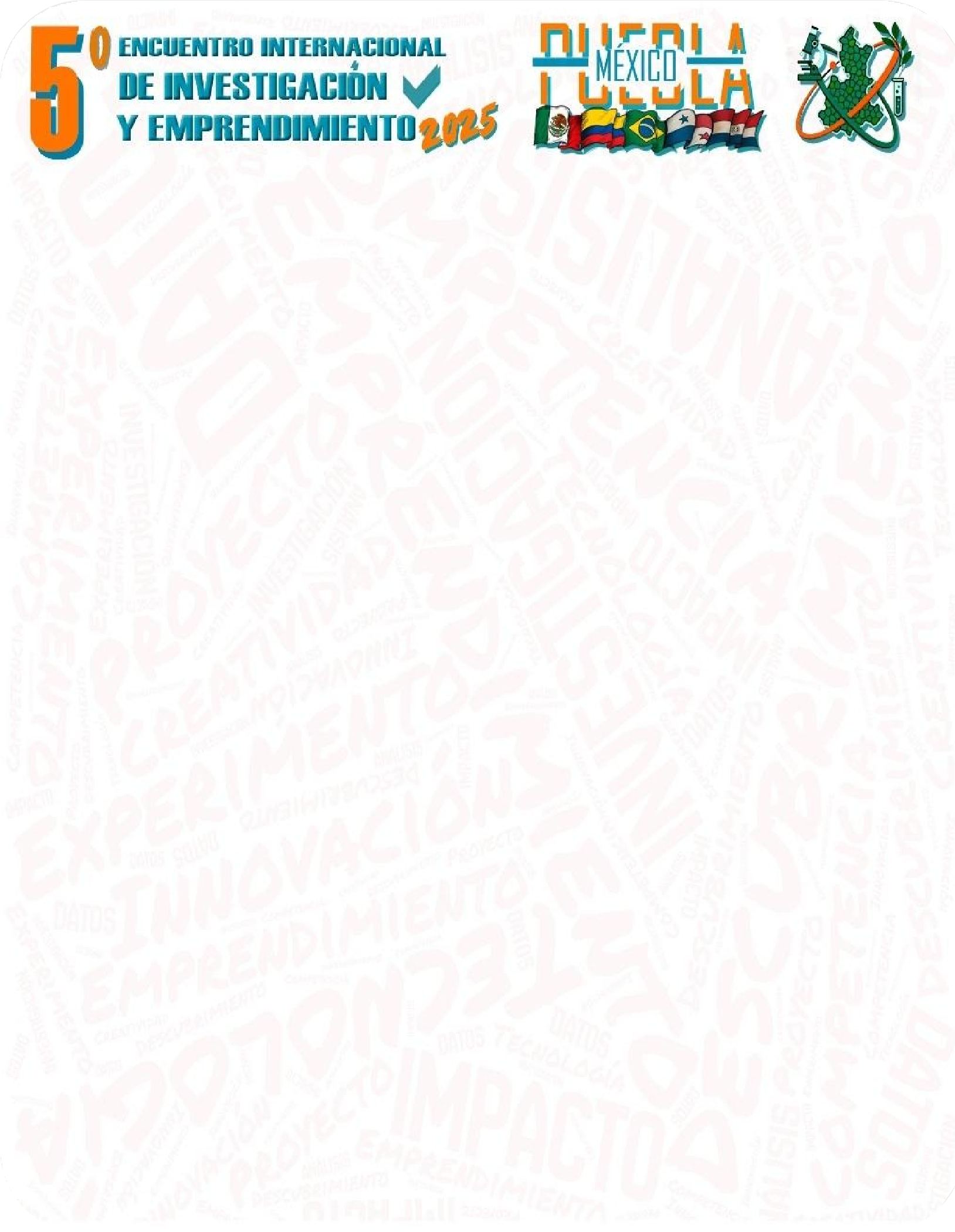 INTRODUCCIÓN
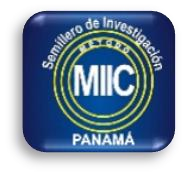 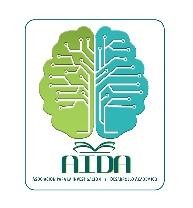 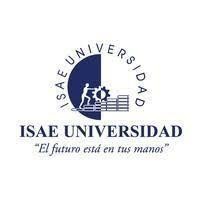 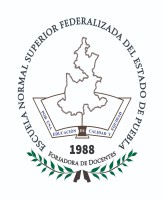 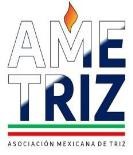 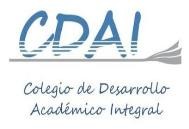 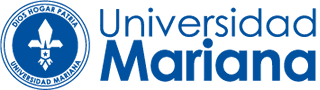 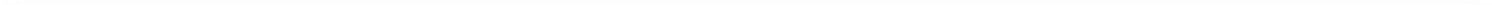 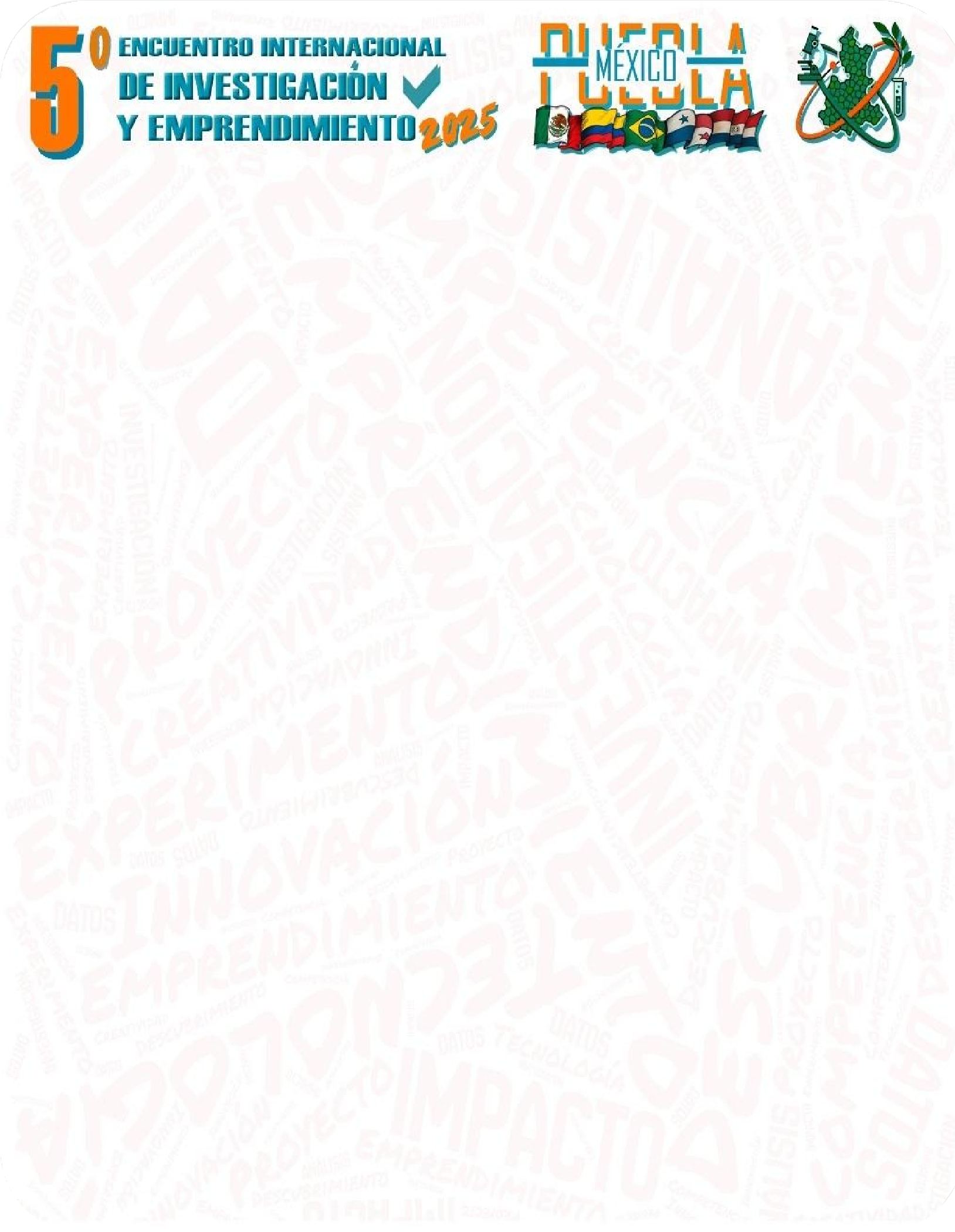 PLANTEAMIENTO DEL PROBLEMA
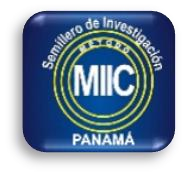 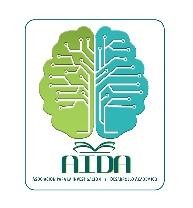 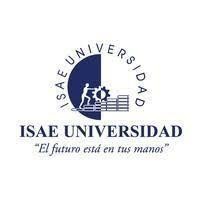 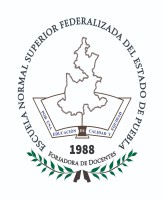 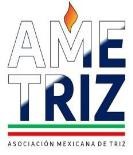 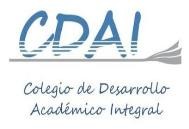 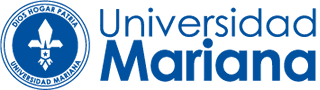 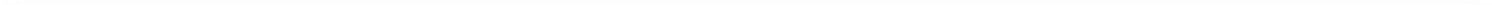 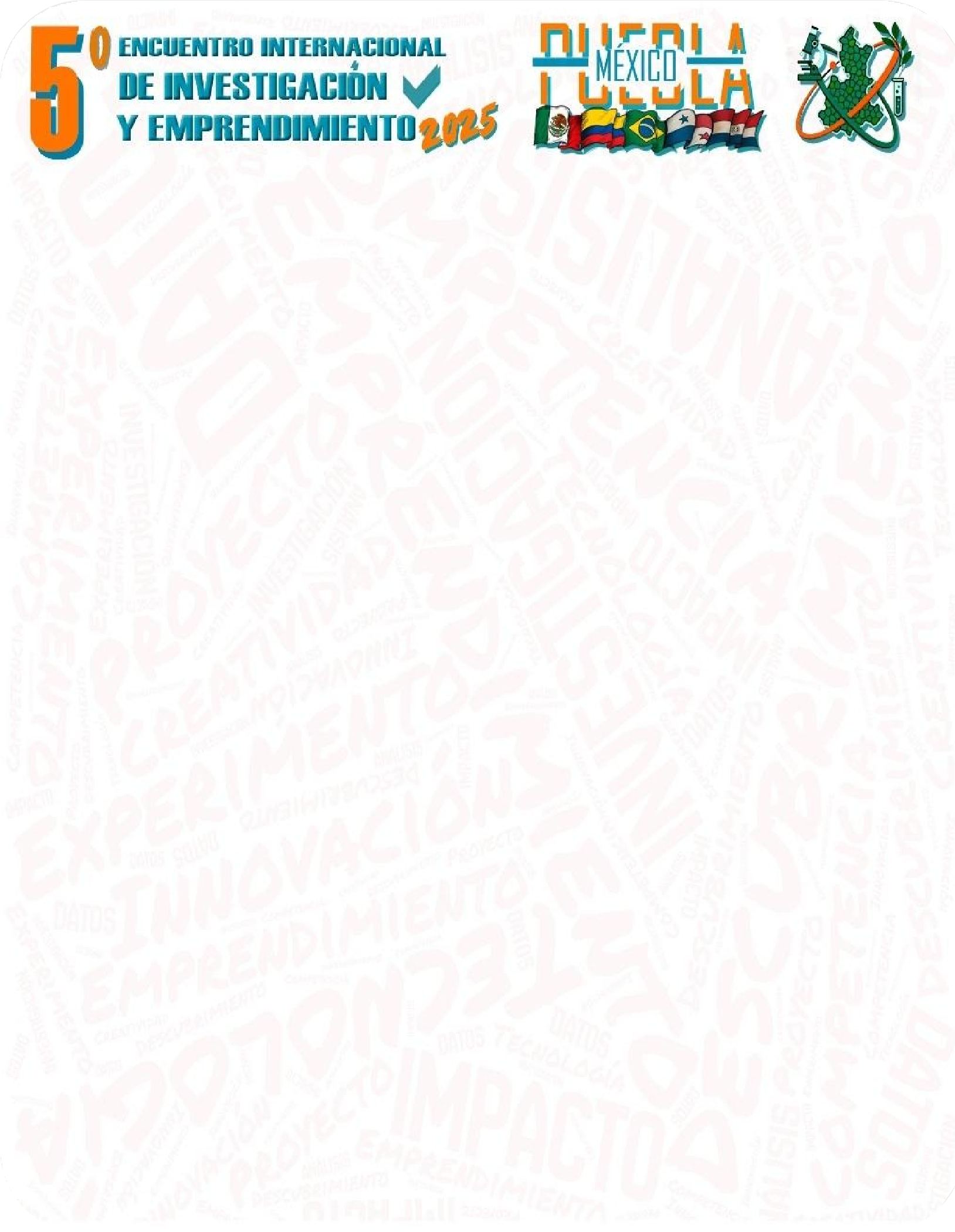 OBJETIVOS
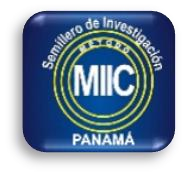 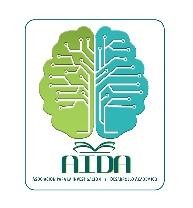 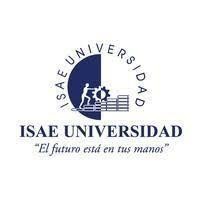 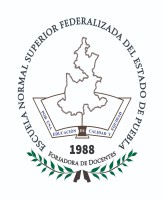 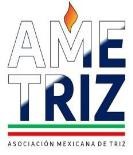 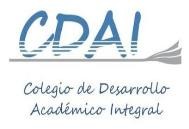 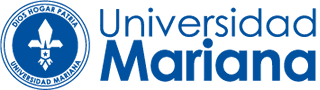 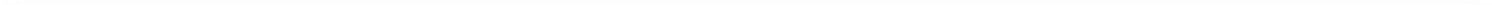 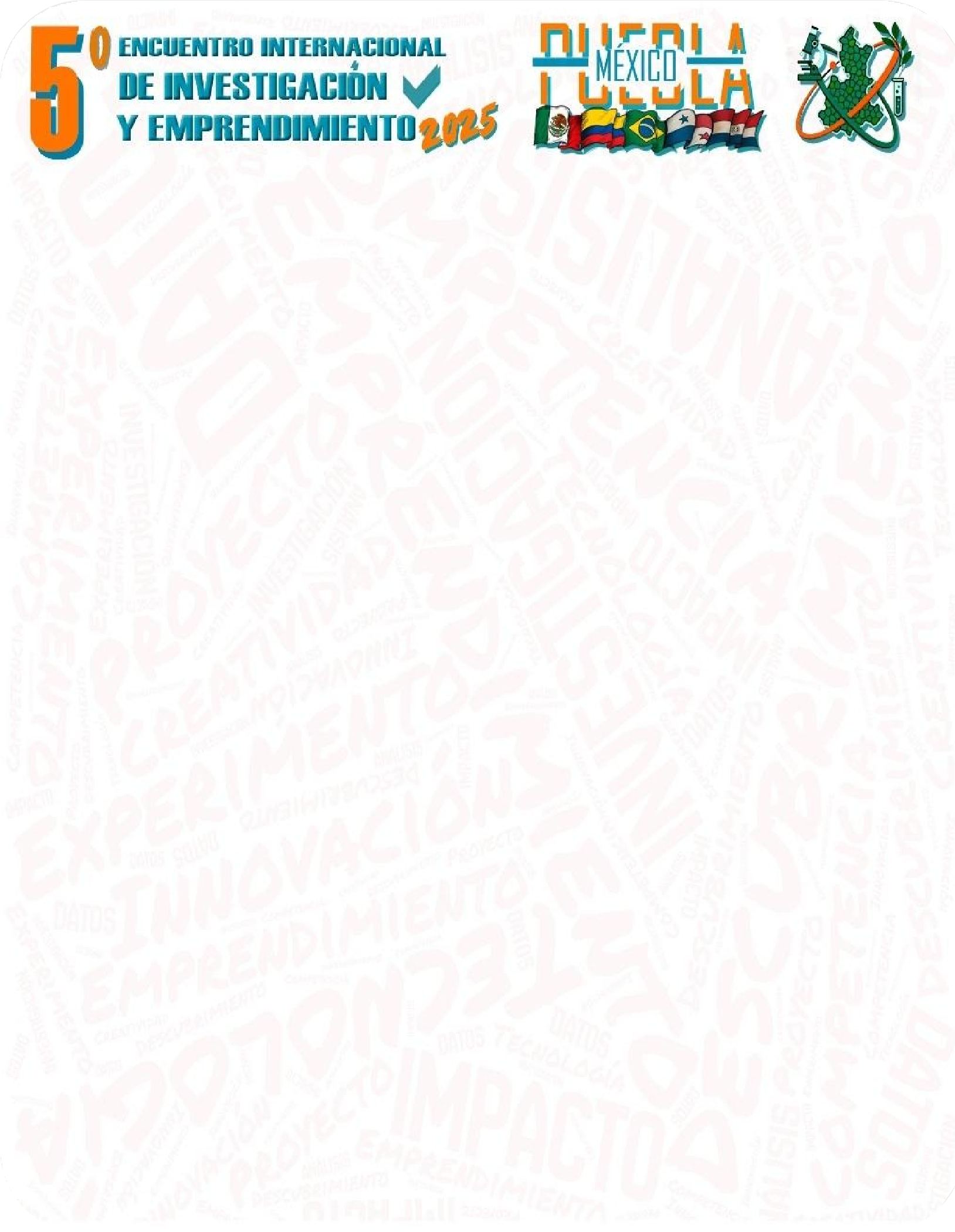 METODOLOGÍA
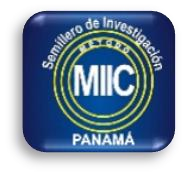 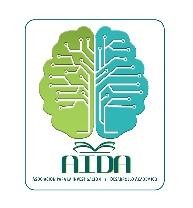 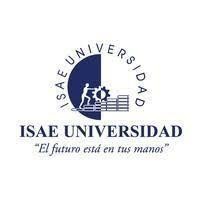 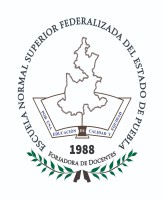 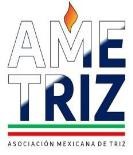 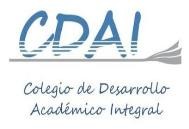 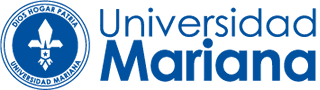 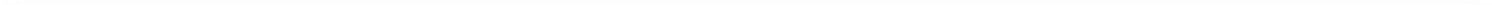 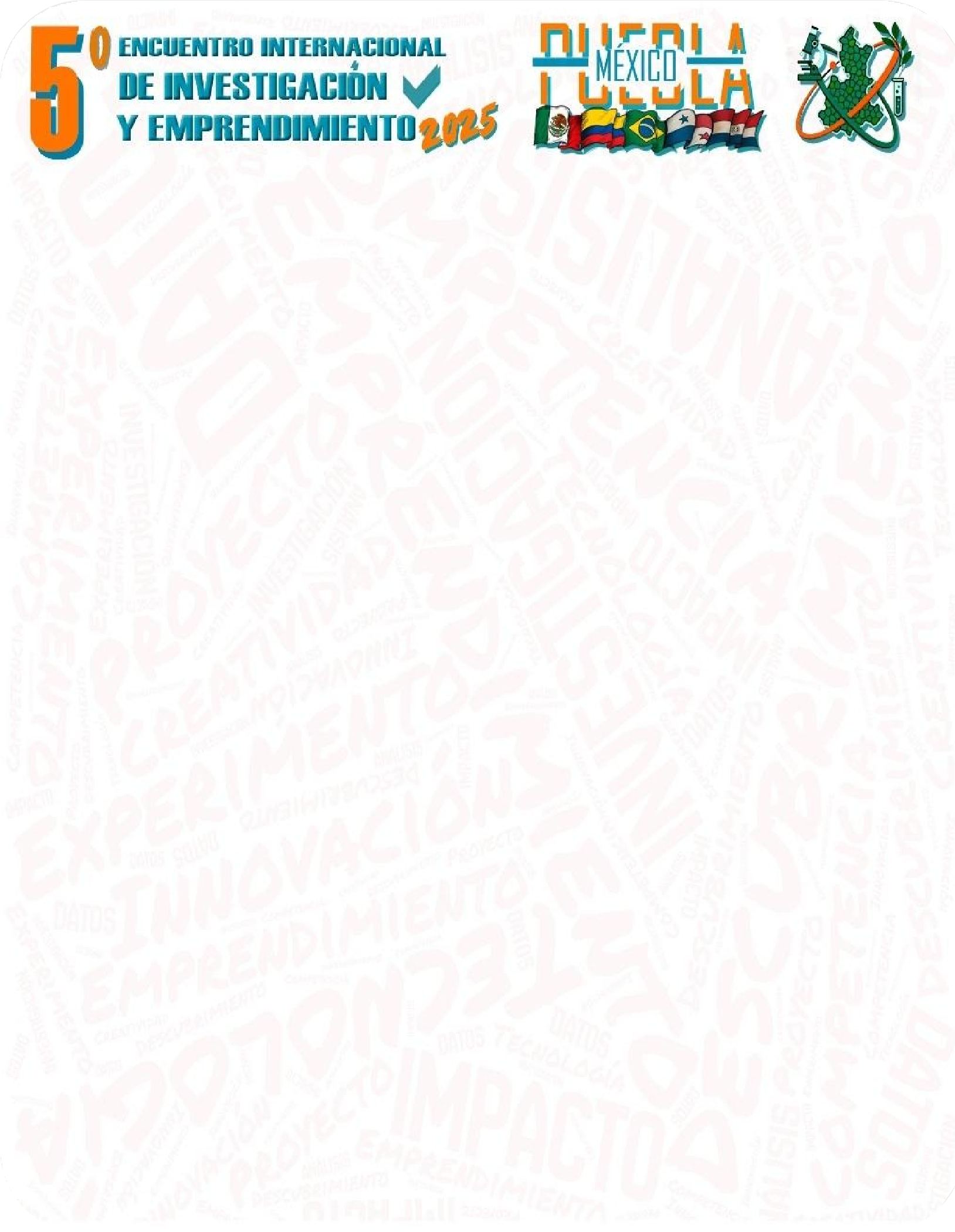 RESULTADOS
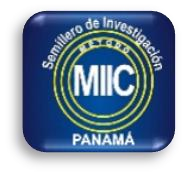 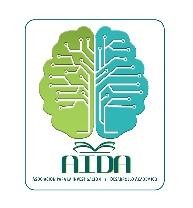 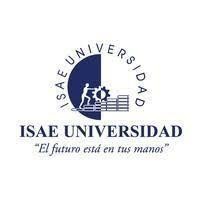 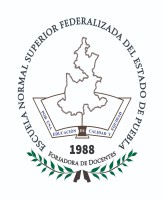 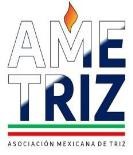 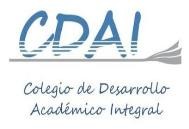 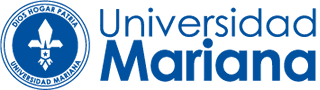 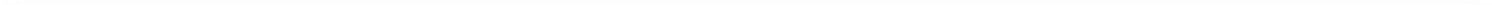 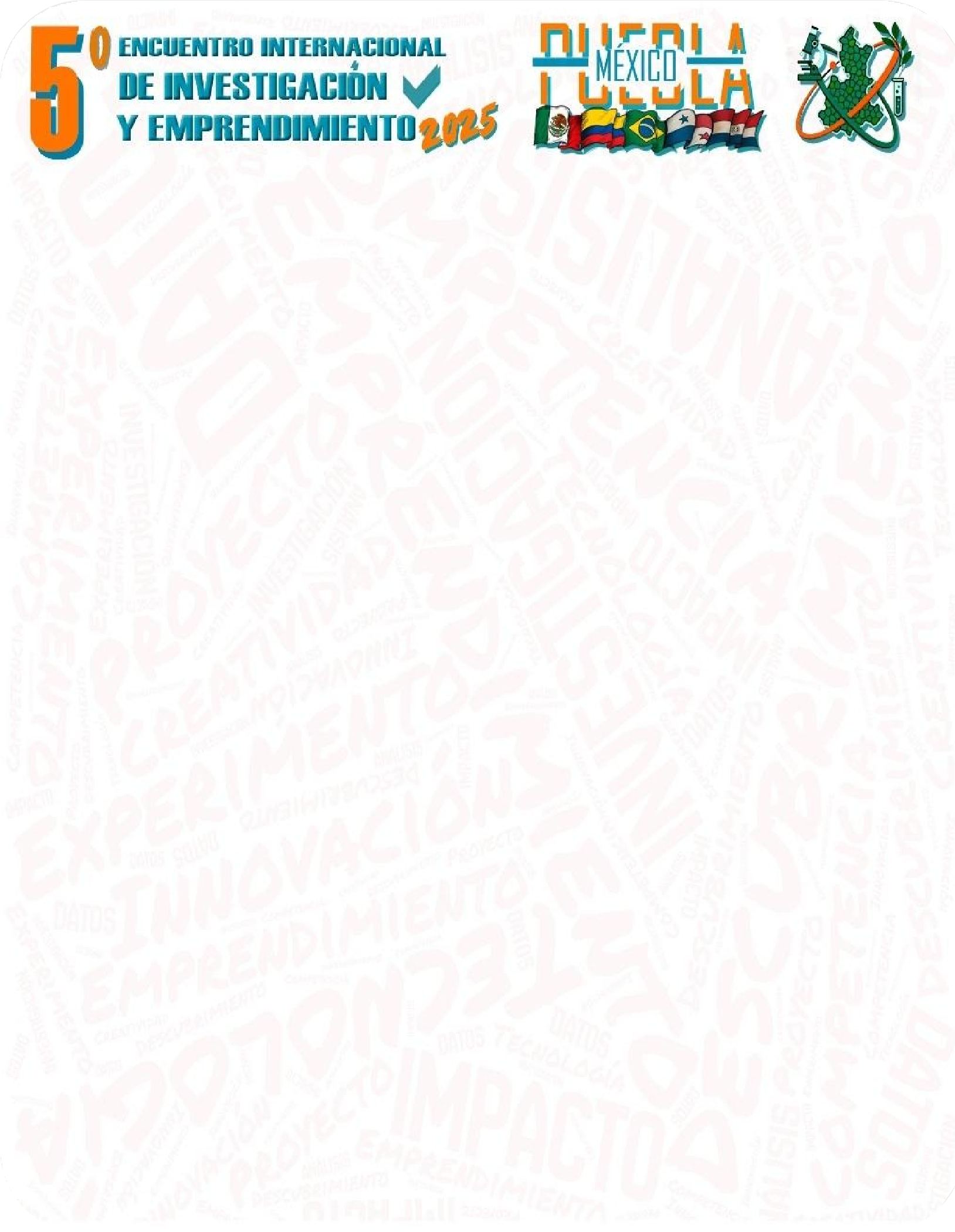 CONCLUSIONES
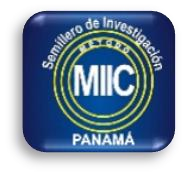 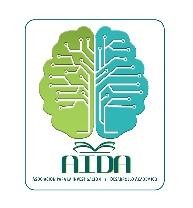 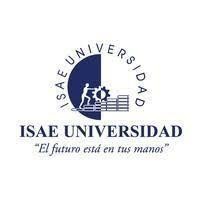 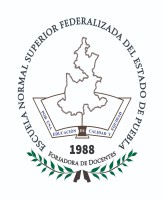 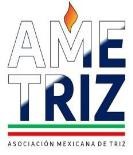 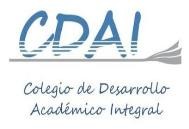 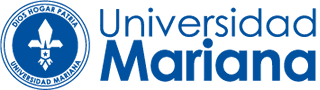 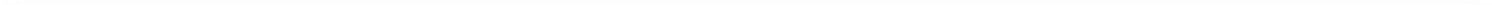 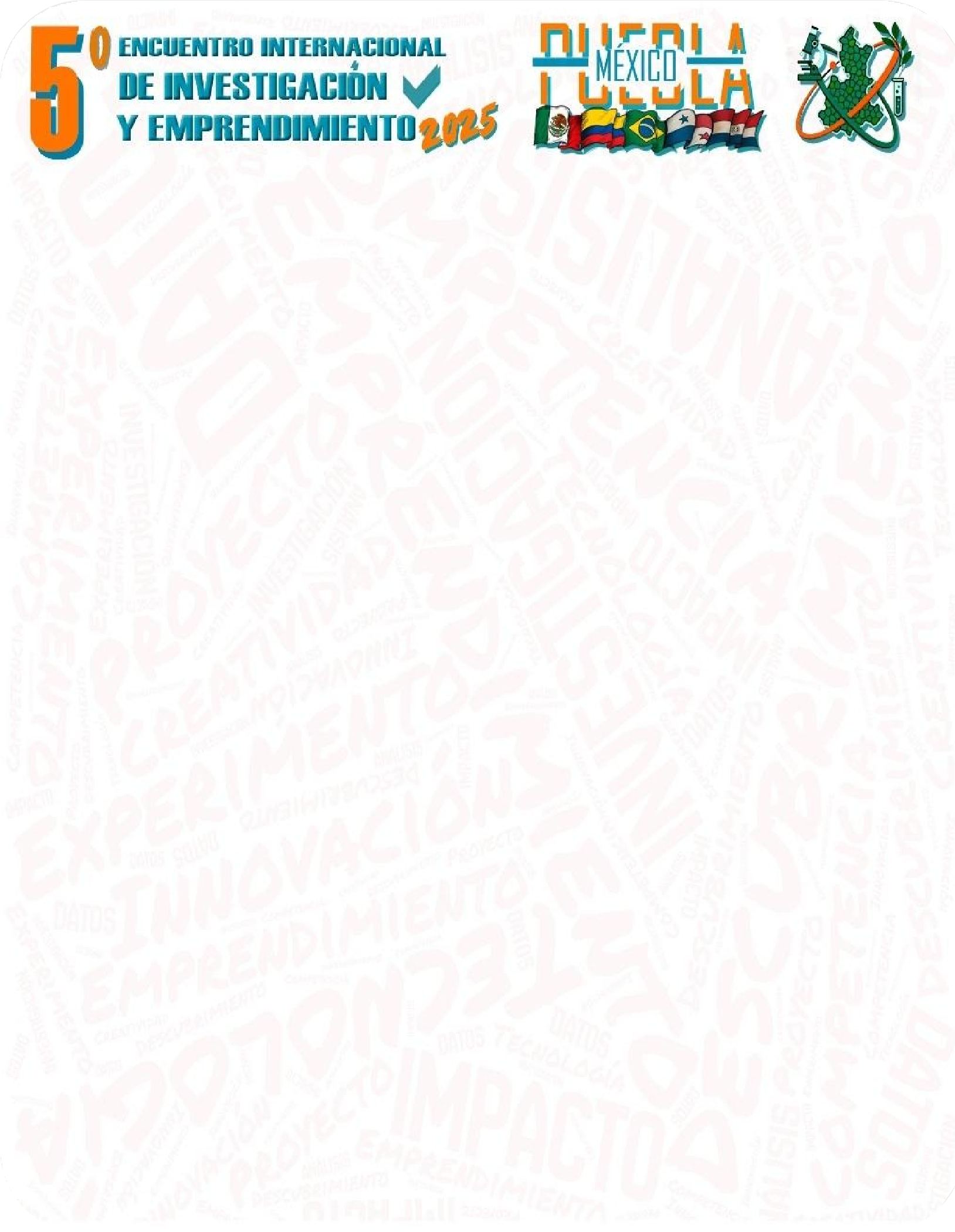 FUENTES DE CONSULTA
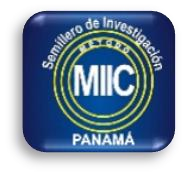 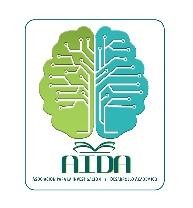 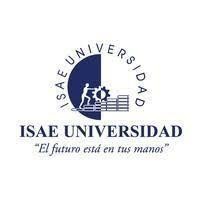 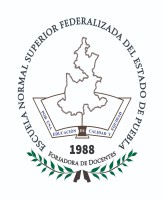 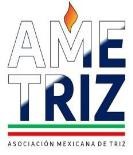 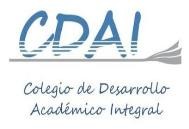 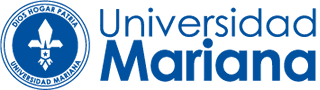 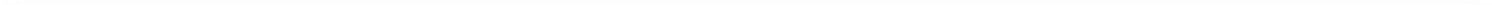